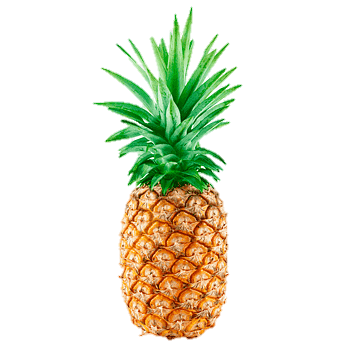 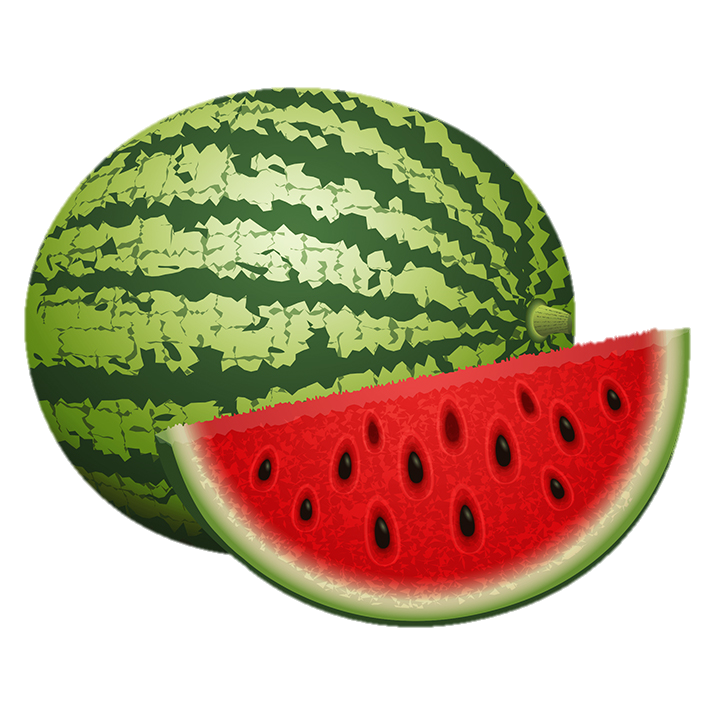 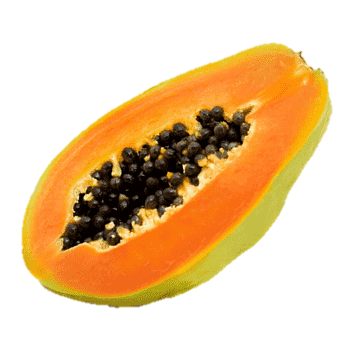 স্বা
গ
ম
ত
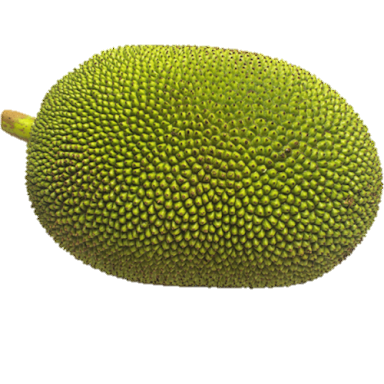 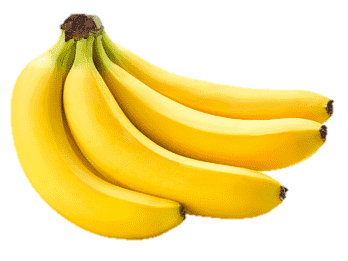 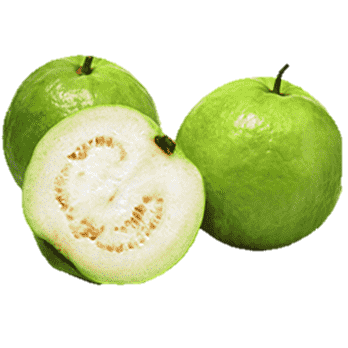 শিক্ষক পরিচিতিঃ
শিক্ষক পরিচিতিঃ 
মোঃ আব্দুল মালেক
সহকারী শিক্ষক
হাঁসমারী সরকারি প্রাথমিক বিদ্যালয়
গুরুদাসপুর, নাটোর।
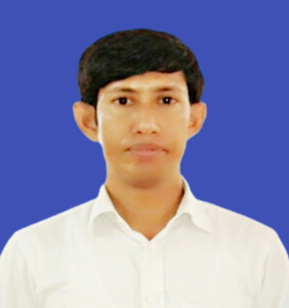 পরিচিতিঃ
শ্রেণিঃ৩য়
বিষয়ঃপ্রাথমিক বিজ্ঞান
পাঠঃমৌসুমি ফল ও  সবজি
পাঠ্যাংশঃমৌসুমি সবজি।
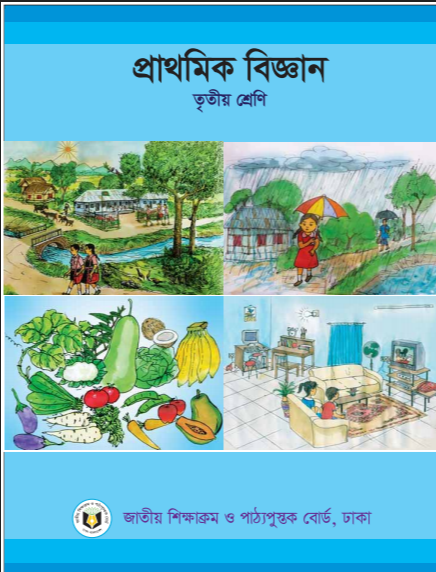 শিখনফলঃ
৮.৩.১ কী কী মৌসুমি সবজি পাওয়া যায় তার নাম বলতে পারবে।
৮.৩.২ পুষ্টি অনুযায়ী মৌসুমী ফল ও সবজির শ্রেণি করণ্ করতে পারবে।
৮.৩.৩ সারাবছর পাওয়া যায় এমন সবজির নাম বলতে পারবে
মৌসুমি সবজি
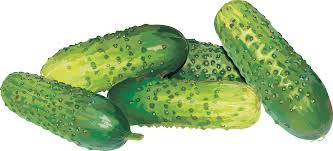 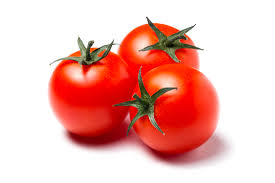 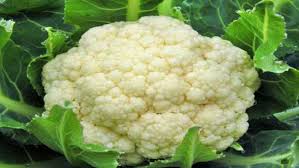 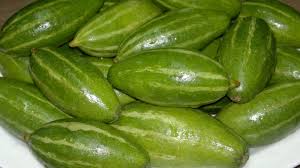 ফুলকপি
শশা
পটল
টমেটো
আমাদের আজকের পাঠঃ
মৌসুমি সবজি
গ্রীষ্মকালীন সবজি
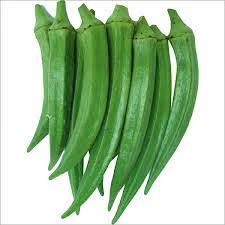 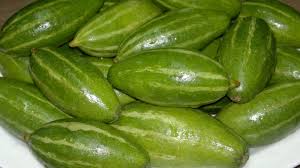 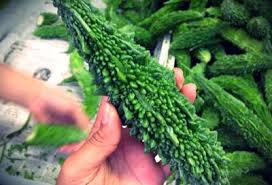 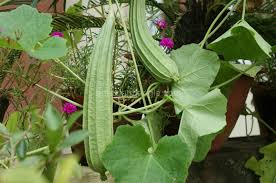 ঝিঙ্গা
করলা
পটল
ঢেড়স
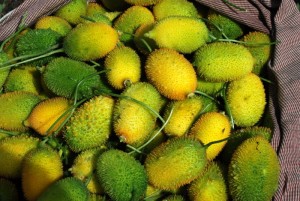 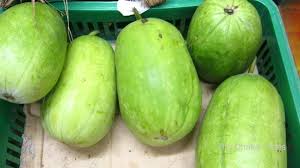 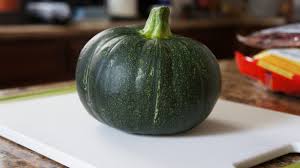 কাঁকরোল
চালকুমড়া
মিষ্টি কুমড়া
গ্রীষ্মকালীন শাক
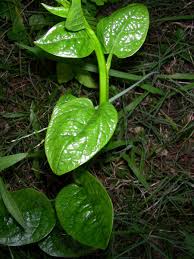 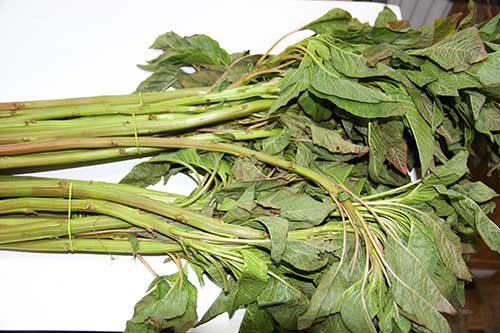 পুঁইশাক
ডাটাশাক
ঝিঙ্গা
ধুন্দল
কাঁকরোল
-
গ্রীষ্মকালীন
 শাক ও 
  সবজি
মুখি কচু
ডাটা শাক
চাল কুমড়া
শশা
শীতকালীন সবজি
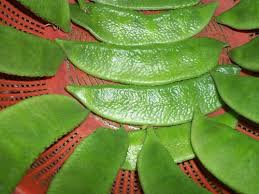 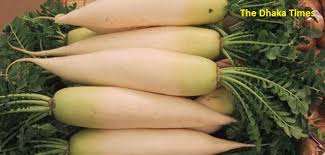 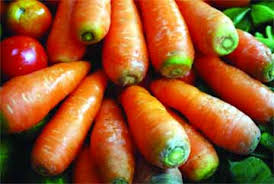 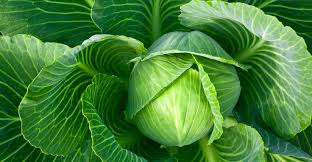 গাজর
বাঁধাকপি
শিম
মূলা
শীতকালীন শাক
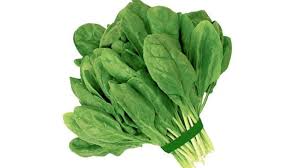 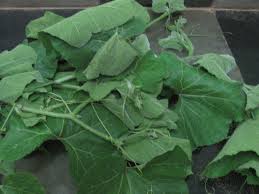 লাউ শাক
পালং শাক
পালংশাক
লেটুস
গাজর
শীতকালীন শাক ও
সবজি
মূলা
ফুলকপি
টমেটো
বারোমাসি সবজিঃ
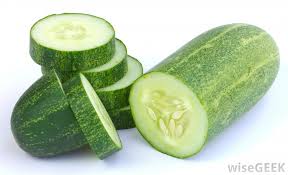 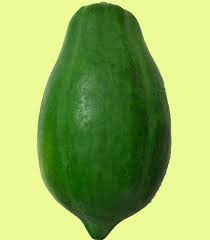 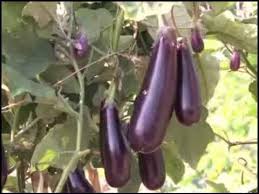 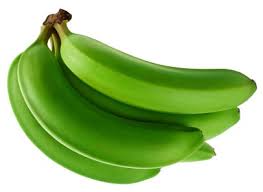 শশা
বেগুন
কলা
পেঁপে
বারোমাসি শাকঃ
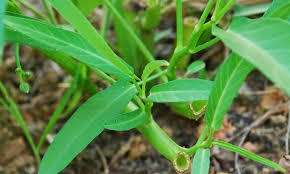 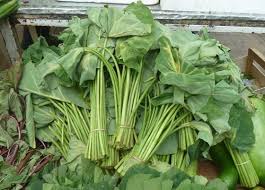 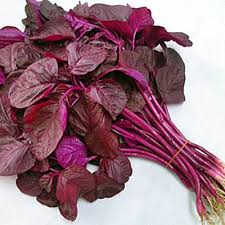 কচুশাক
লালশাক
কলমিশাক
পেঁপে
শশা
বেগুন
বারোমাসি
শাক ও 
 সবজি
কাঁচাকলা
লালশাক
কচুশাক
বইয়ের ৪১ পৃষ্ঠা বের করো এবং পড়ো।
দলীয় কাজ
শাপলা দল
জবা দল
গোলাপ দল
বারোমাসি তিনটি
সবজির নাম লিখ।
গ্রীষ্মকালীন তিনটি
 সবজির নাম লিখ।
শীতকালীন তিনটি
 সবজির নাম লিখ।
মূল্যায়ন
১।মৌসুম অনুযায়ী বাংলাদেশের সবজিকে কয় ভাগে ভাগ করা হয়?
২।শূন্যস্থান পূরণ করঃ
(ক) মিষ্টিকুমড়া -----------সবজি।
(খ)টমেটো--------------সবজি।
(গ)শশা-----------------সবজি।
গ্রীষ্মকালীন
শীতকালীন
বারোমাসি
বিদায় ছোট্ট সোনামণিরা